Площадь параллелограмма
Геометрия 8 класс
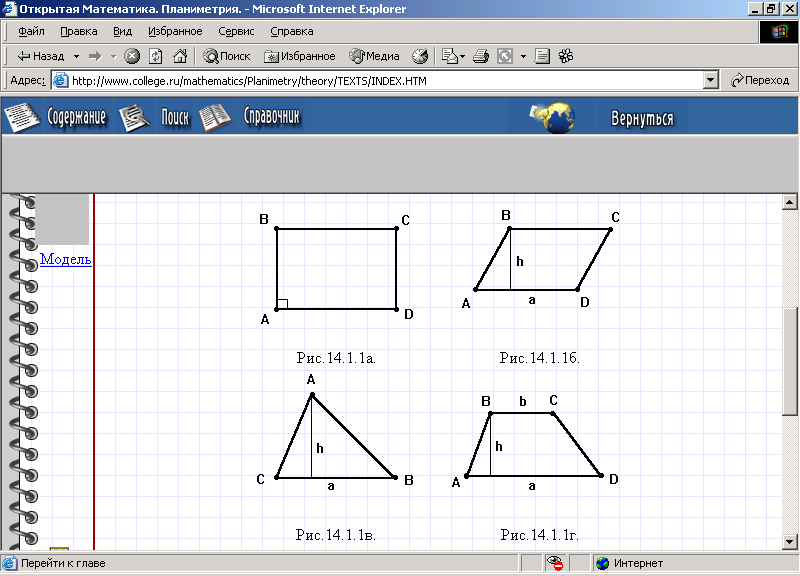 Площадь квадрата. Задача
Найти сторону квадрата, если его площадь равна 16 см2
Площадь прямоугольника. Задача
Найти стороны прямоугольника, если его площадь равна 48см2, а одна сторона в 3 раза больше другой.
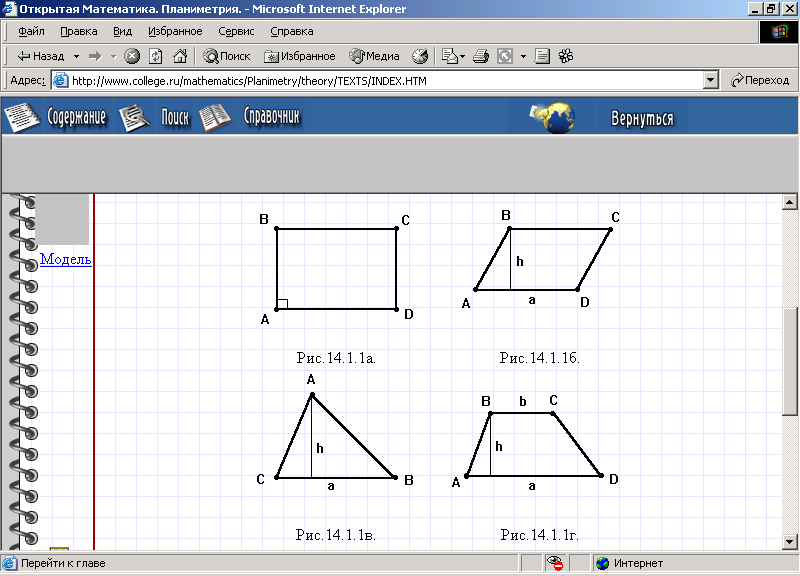 Площадь параллелограмма
Площадь параллелограмма равна произведению его основания на высоту
S=ah
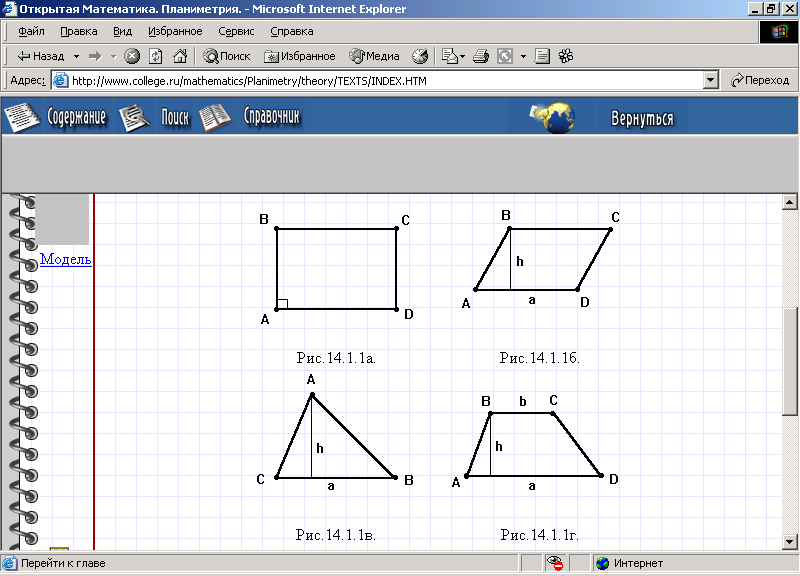 Площадь параллелограмма. Задача
Сторона параллелограмма равна 12 см. Высота, опущенная на эту сторону равна 2 дм. Найдите площадь параллелограмма.
Формула площади параллелограмма через сторону и высоту
a, b - стороны параллелограмма
Hb - высота на сторону b
Ha - высота на сторону a 
Формула площади через стороны и высоты параллелограмма, (S):
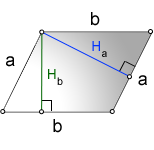 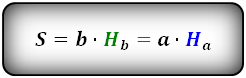 Работа в группах
Вариант А.
1)Найдите площадь прямоугольника, если его периметр равен 144 см, а стороны относятся как 5:7.

2) В прямоугольнике одна сторона в 3 раза меньше другой, а площадь равна 48 см. Найдите площадь квадрата, построенного на большей стороне прямоугольника.

3) Как изменится площадь прямоугольника, если одну его сторону увеличить в 2 раза, а другую в 4 раза?

4) Стороны параллелограмма равны 8 см и 14 см, а один из углов равен 30ْНайдите площадь параллелограмма.

5) Найдите высоту ромба, сторона которого равна 6,5 см, а площадь – 26 см.
Вариант Б.
Расстояние от точки пересечения диагоналей до стороны    прямоугольника на 8 см меньше, чем эта сторона. Найдите площадь прямоугольника, если его периметр равен 88 см.

2) Площади квадратов, построенных на сторонах прямоугольника, равны 49 см и 144 см. Найдите периметр прямоугольника.

3) Как изменится площадь прямоугольника, если одну его сторону увеличить в 4 раза, а другую – уменьшить в 8 раз?

4) Периметр параллелограмма равен  32см. Найдите площадь параллелограмма, если один из углов на  60 больше прямого, а одна из сторон равна 6 см.

5) Найдите периметр ромба, высота которого равна 7 см, а площадь – 84 см.
Домашнее задание
§51, стр. 124
№459(а), 460.


Спасибо за внимание! 
Всем успехов!